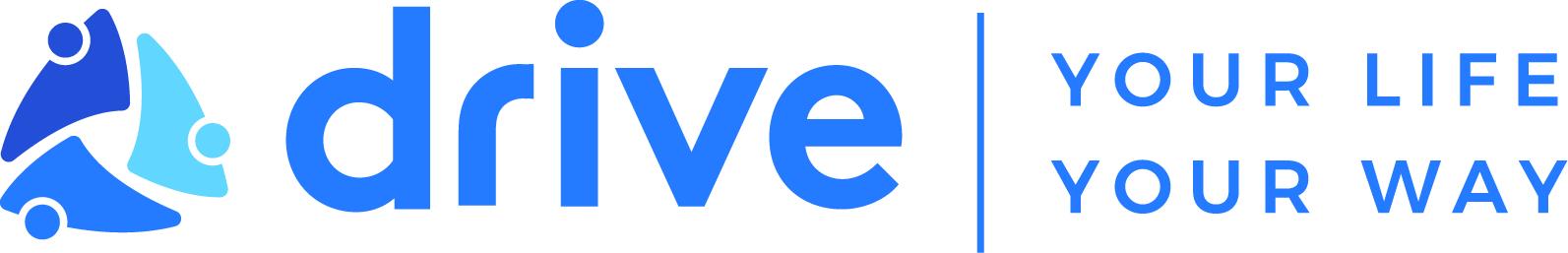 Drive Community Projects
Person-centred Support
Supported Living Provider
Working in South East Wales for 30 years in partnership with Local Authorities and Housing Associations to support people with learning disabilities to live their best lives in their local communities.
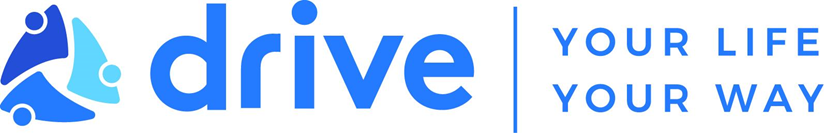 Create alternatives to traditional Day services based on what people have told us they want to do: work, volunteer, create, contribute.
Support the Closer to Home initiative: prevent people from being placed in expensive, out of county placements
Reduce reliance on statutory services by developing opportunities with local community groups, businesses.
Maximise resources by positive collaboration with other providers
Work in partnership to…
Project 1ECO project for young Autistic adults
Redesign the space
Upskill staff training to provide complex support
Provide placements for Learning Disability Nurses
Develop opportunities to sell produce, work with local distributors
Develop recycling and composting initiatives
Supporting wellbeing 
Utilized a range of grants to develop the project from general to specialist support
Without the project – specialist residential provision???
Woodworking skills
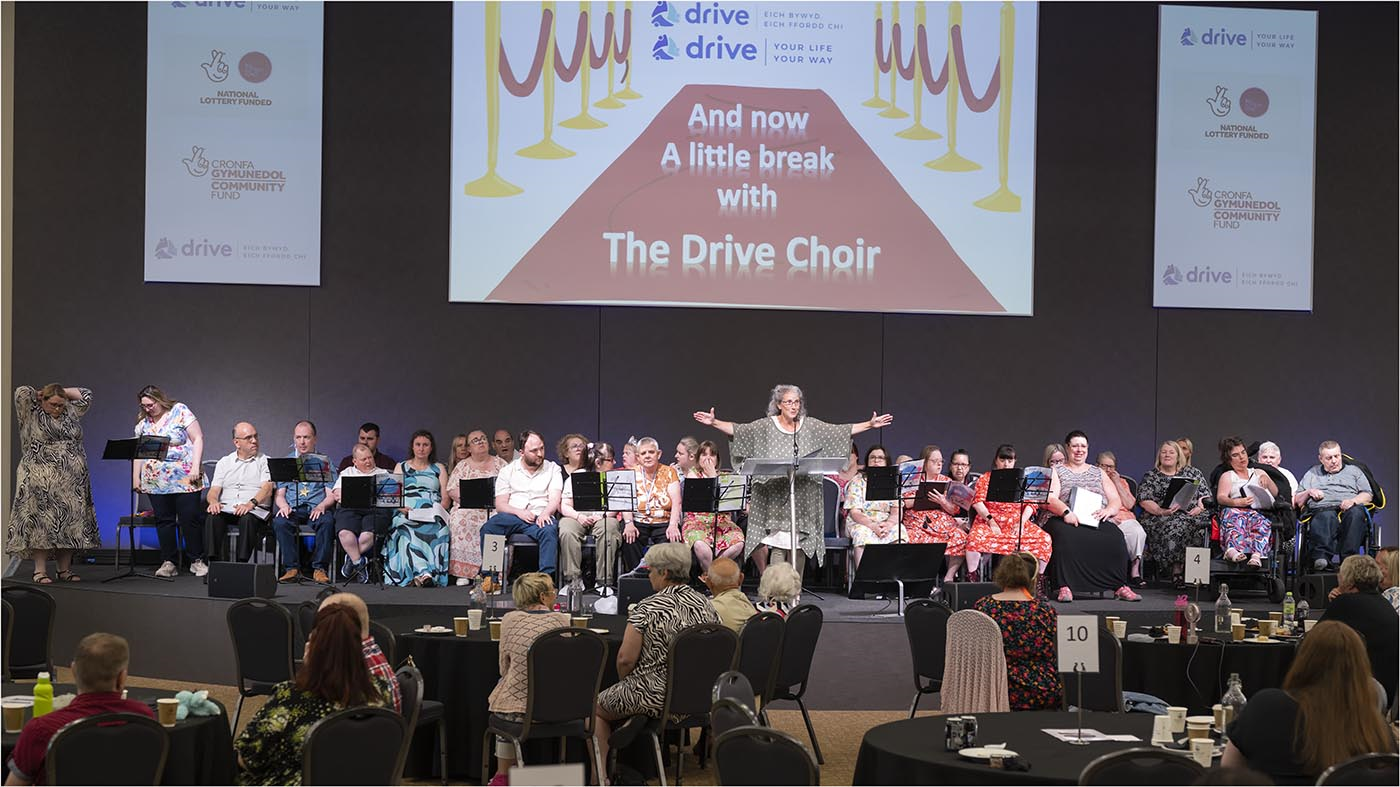 Better Together Events
Bring Community partners, Providers, People First, Local Authority together to:
Find out what people want to access
Map what is available
Design a space to regularly share information – websites/Insight App
Look at how we can share resources
Create any ‘missing’ opportunities
The outcomes from community mapping and partnerships
Positive commissioning